Третий проектировочный вебинарРИПДинамический конструктор образовательного пространства Ленинградской области для индивидуальных образовательных маршрутов (ИОМ) обучающихся и проектирования вариантов будущих жизненных стратегий25.11.22. 15.00-17.00
Ведущие: 
Князева Татьяна Борисовна
научный руководитель программы
к.п.н., доцент
кафедра управления и ПО;
Журавлев Алексей Вячеславович, 
генеральный директор ООО «ГетЛокус», 
к.пс.н., cтарший научный сотрудник факультета психологии МГУ имени М.В. Ломоносова, главный цифровой инженер
Крупные этапы программы:
Проектирование моделей, механизмов, подготовка команд – 1 год, начиная с июня 2022 года

Деятельность по апробации – 1,5 года до конца 2024 года

Этап обобщения и рефлексии – 0,5 года, до июня 2025 года

Реализация
Дедлайн и основное содержание работ до конца 2022 года
23.09.22г. – установочный вебинар
11.11.22г. – первый проектировочный вебинар (самоопределение ОО, первичное командообразование)
25.11.22г. – работа групп в индивидуальных рабочих пространствах гетЛокуса, начало проектирования региональных моделей для ИОМ. Работа с созданием карты ресурсов образовательного пространства

14.12.22г. – общая  открытая экспертно-коммуникационная площадка с представлением и обсуждением результатов деятельности групп и экспертно-развивающим сопровождением
Продукты предыдущего вебинара –
Освоение цифровой платформы гетЛокус

Самоопределение в разработке моделей Динамического конструктора единой образовательной среды для ИОМ учащихся

Первичное командообразование
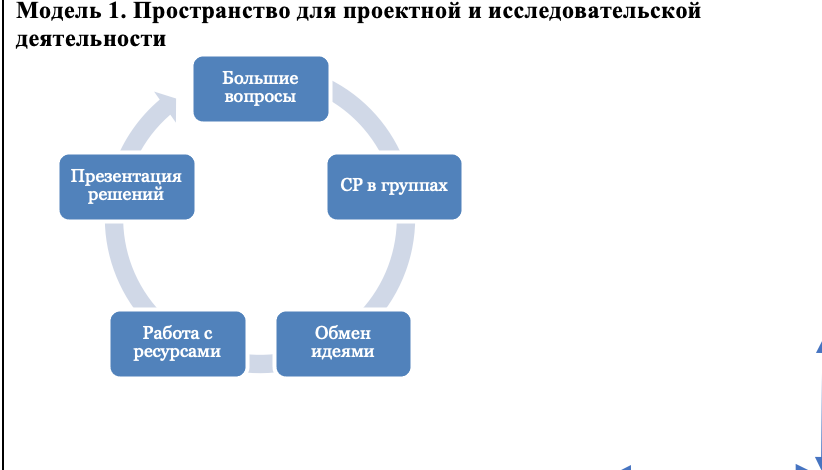 Кванториум Кингисепп
Агалатовский ЦО
Бугровская СОШ
«Гарболовская СОШ»
«Большеврудская СОШ»
«Лесновский ЦО»
«Разметелевская СОШ»
«Изварская СОШ»
«Волосовская СОШ №1»
«Лесколовский ЦО»
«Сельцовская СОШ»
«Романовская СОШ»
МОУ "Глажевская СОШ"
План работы на вебинаре
1 часть
15.00.-15.30 – ZOOM:
- Установочное сообщение о работе – Князева Татьяна Борисовна на вебинаре 
- Выведение команд в рабочие пространства гетЛокус – вводный экскурс, инструкции – Журавлев Алексей Владиславович
2 часть
15.30-16.10 – проектировочная работа команд и участников на платформе гетЛокус. Создание карты ресурсов, задач и дефицитов. 
3 часть
16.10-16.50 – сообщения команд и участников, представление результатов работы (общая карта ресурсов, дефицитная ведомость)
16.50 – 17.00 – планирование деятельности команд, участников, организатора работ по подготовке к 15.12.
Установочное сообщение к проектированию
Общая карта ресурсов, задач и дефицитов
Общая карта.xlsx 
Описание ячеек карты.docx
Инструкция.docx
Сообщения групп о результатах, представление карты и дефицитной ведомости
5 минут сообщение, 
вопросы на понимание, уточнение, суждения
Работы до 14.12.22.
1. Доработка содержания общих карт   в каждой  группе и с руководителем (тьютором) для презентации

2.Подготовка текстов сообщений, участие в  сборке общего доклада для представления на площадке